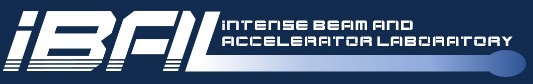 Pre-bunching and re-bunching systems at RAON for nuclear science experiments

Donghyun Kwak, Cheolmin Ham, Kyoungho Tshoo, Seok Ho Moon,
Junyeong Jeong, Gidong Kim, Jangwon Kwon, Garam Hahn,
Woojin Song, Hyung Jin Kim, Taeksu Shin, Chung Moses

2023. 8. 9 Wednesday

A3F-CNS Summer School 2023
Principle of RF accelerators
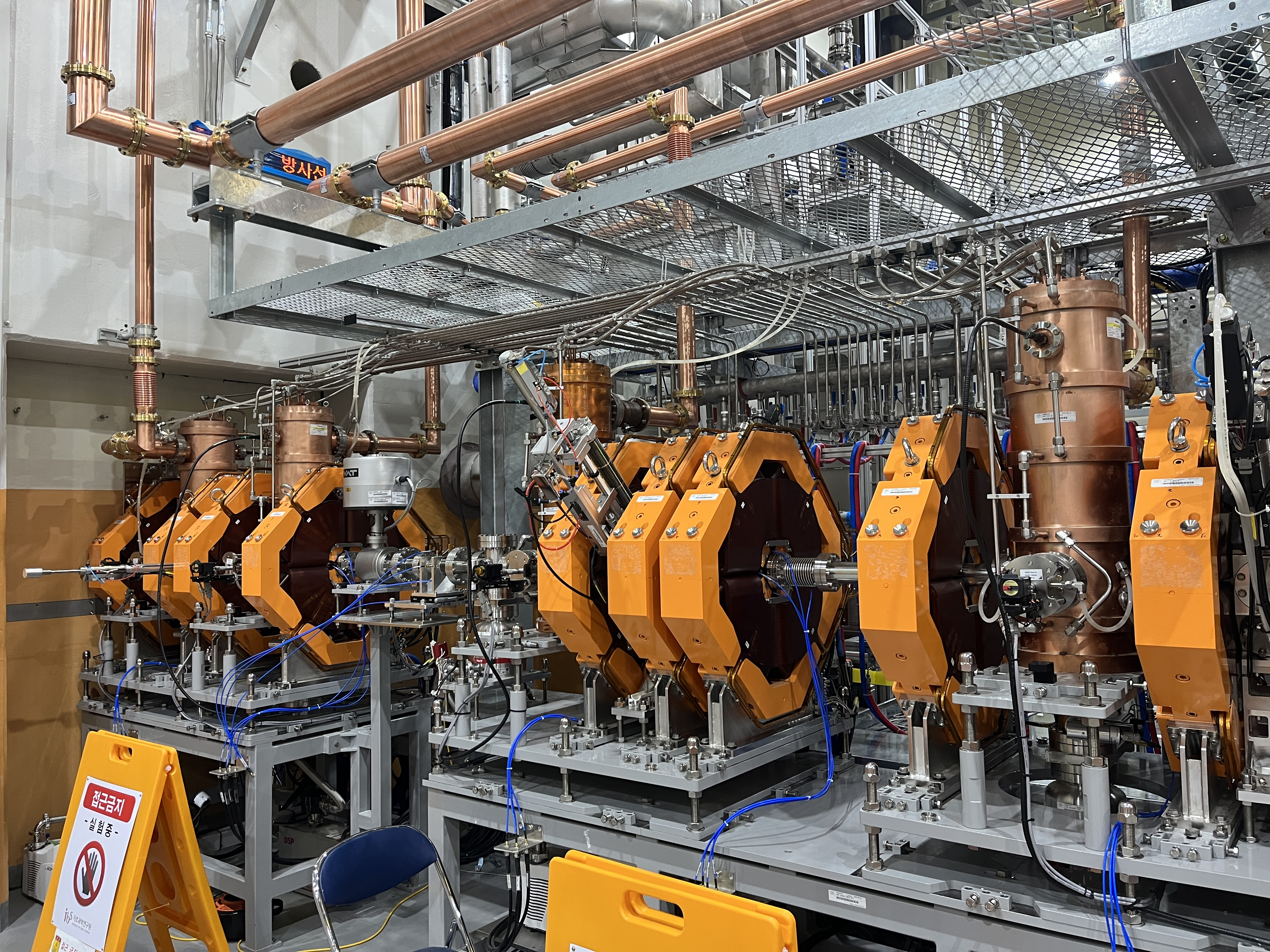 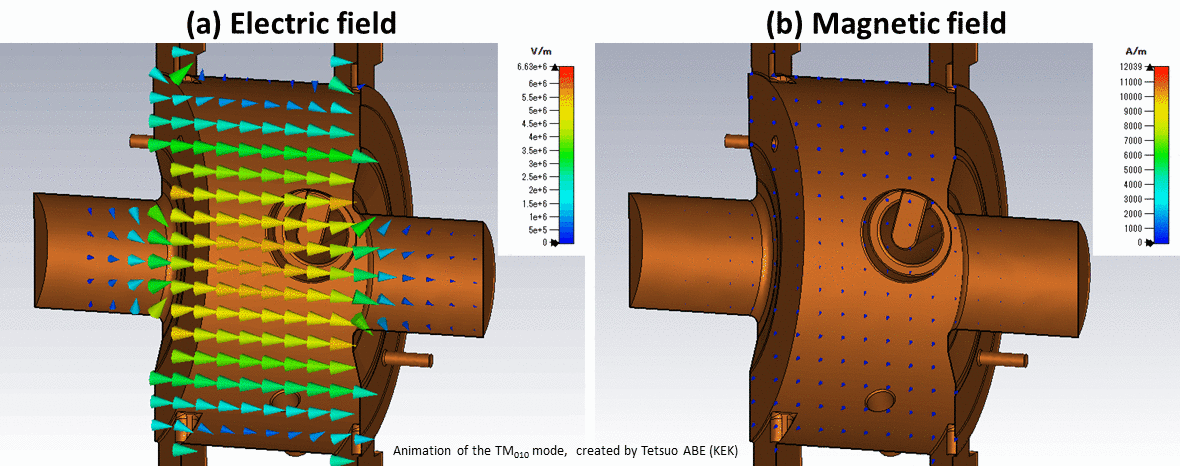 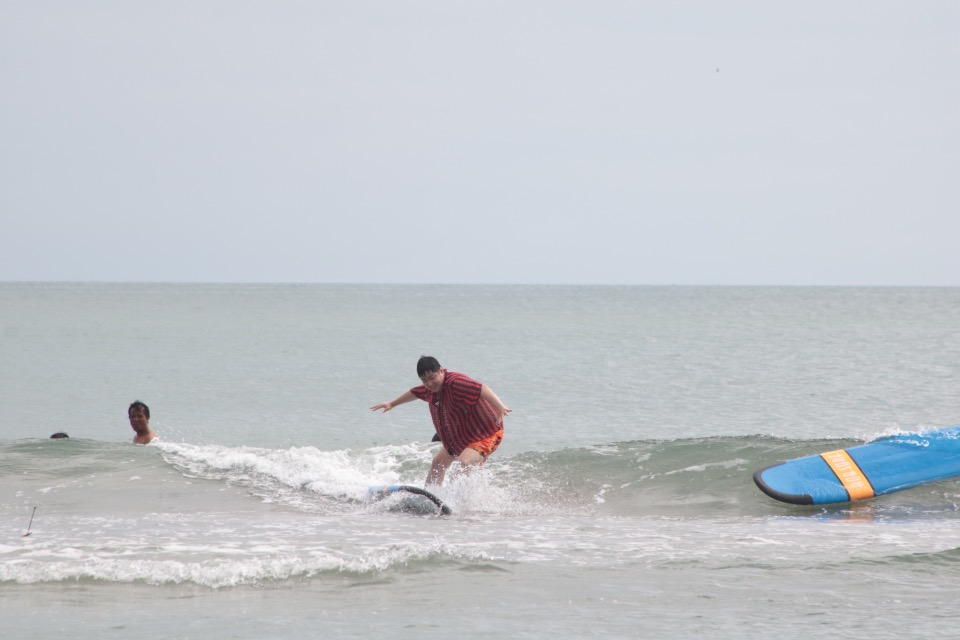 Charged Particle
Charged particle beam
RF Wave
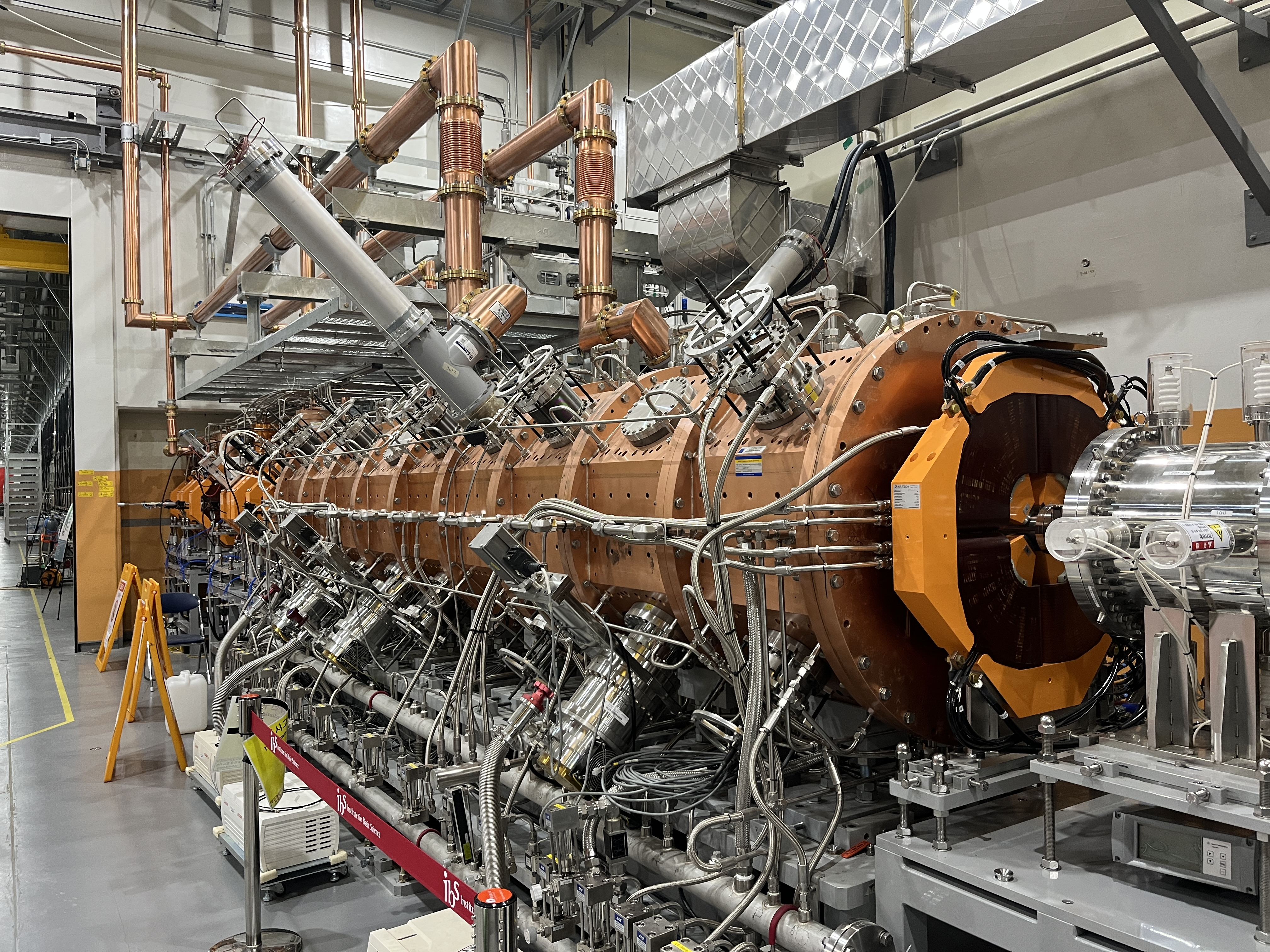 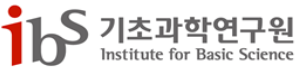 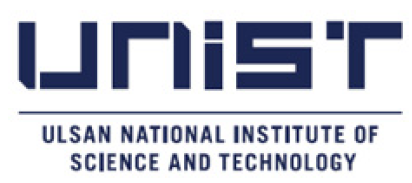 2
2023-04-19
| 2023 KPS |
RIKEN superconducting cyclotron
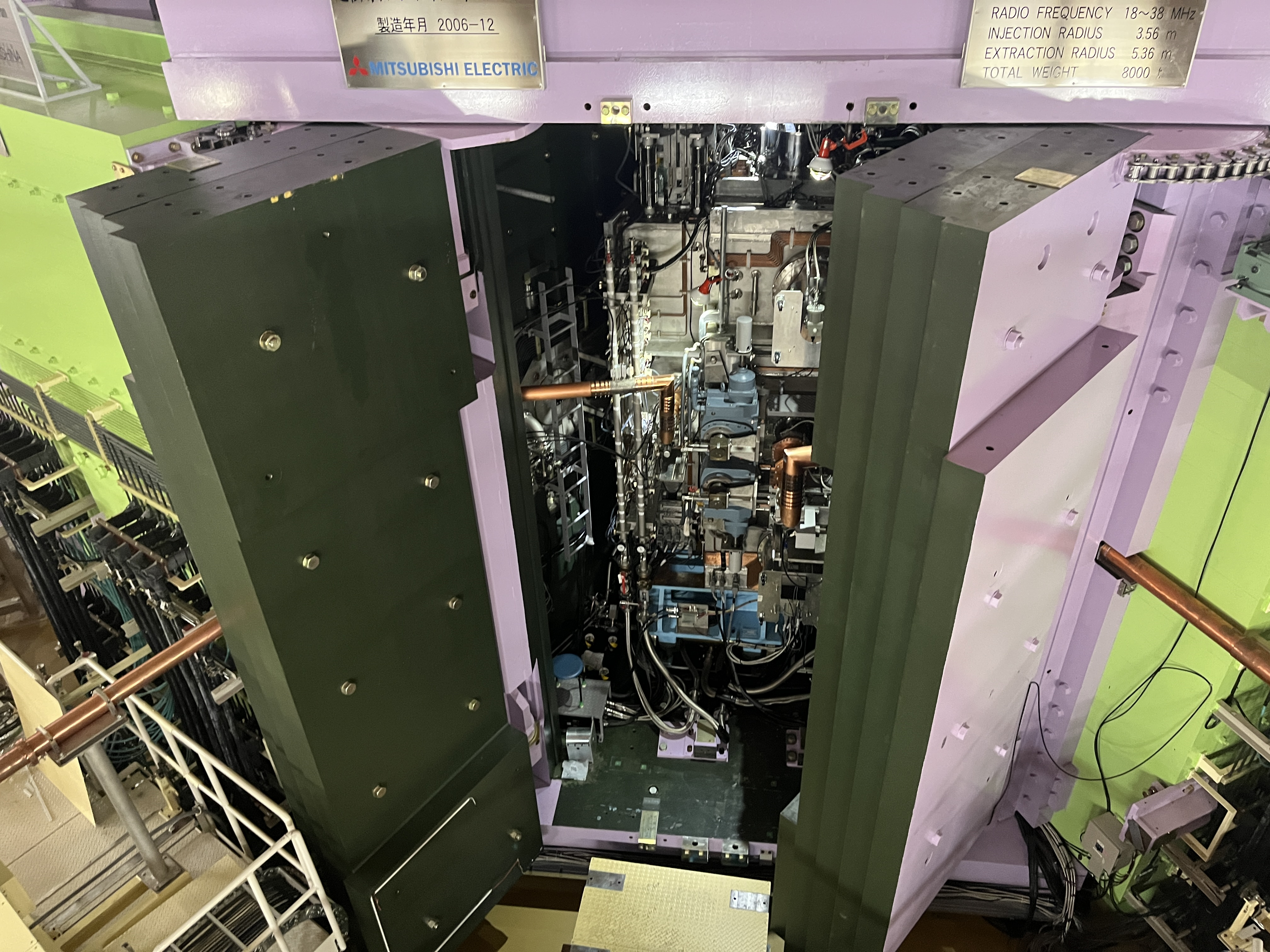 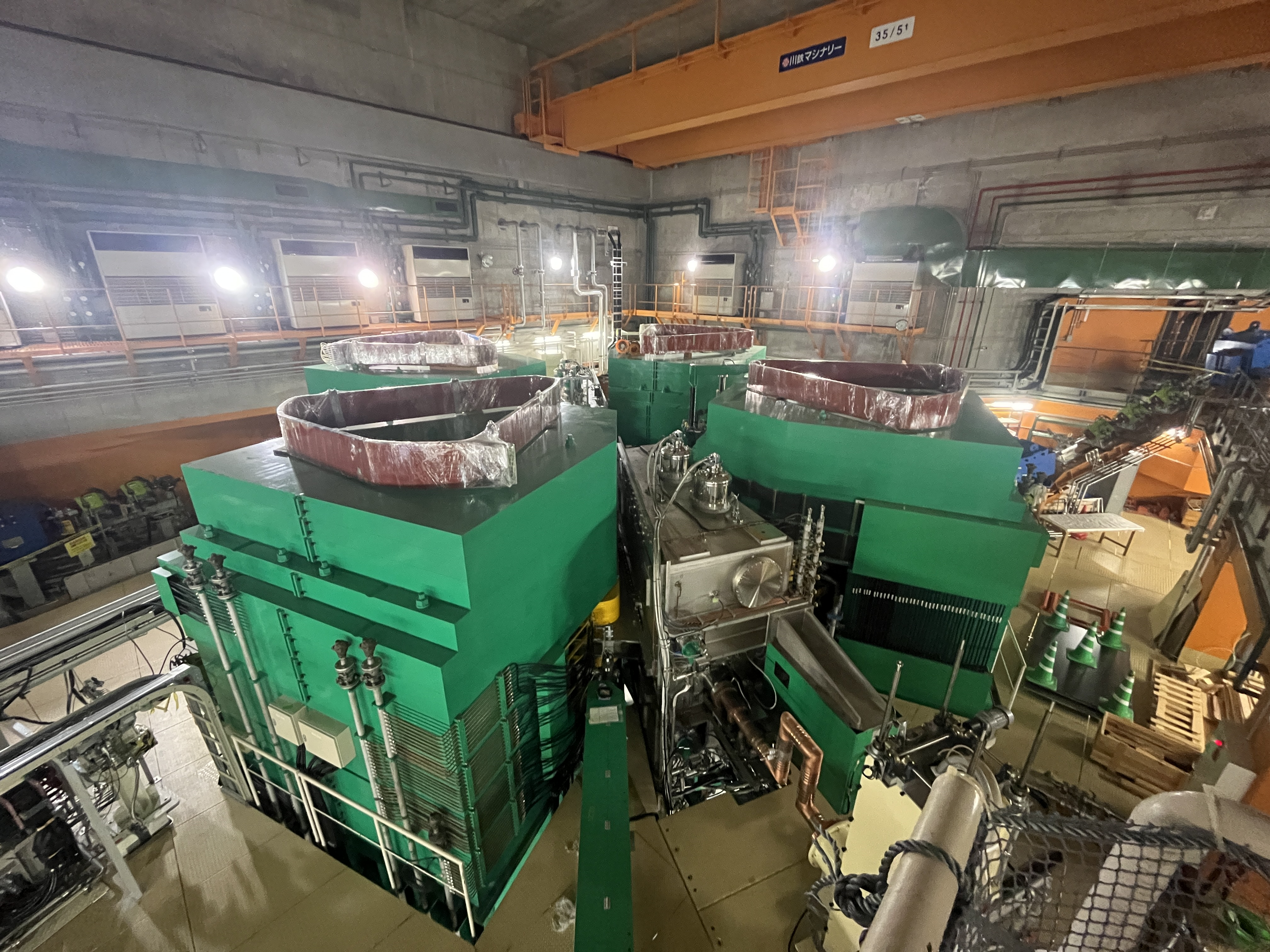 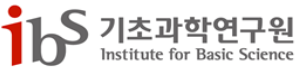 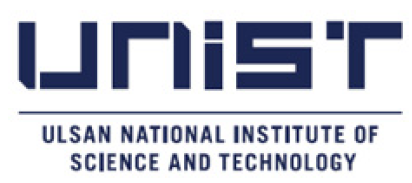 3
2023-04-19
| 2023 KPS |
What is Rebunching?
Bunch shape in SCL3-KoBRA beamline
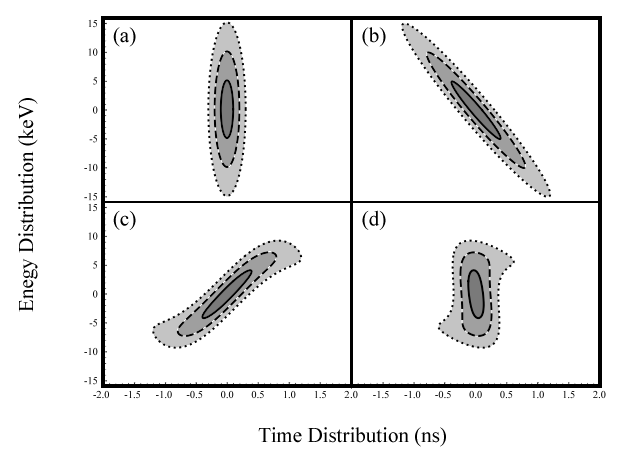 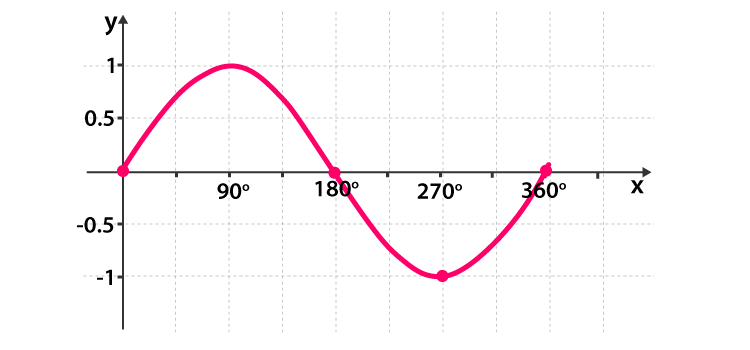 Bunch Tail
Bunch Head
(a) At the end of SCL3, (b) At the entrance of the rebuncher, (c) After the rebuncher, and (d) At KoBRA production target
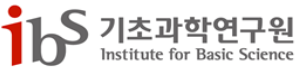 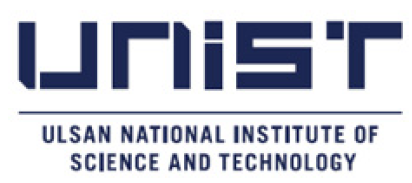 4
2023-04-19
| 2023 KPS |
Pre-Bunching and Re-Bunching System Location
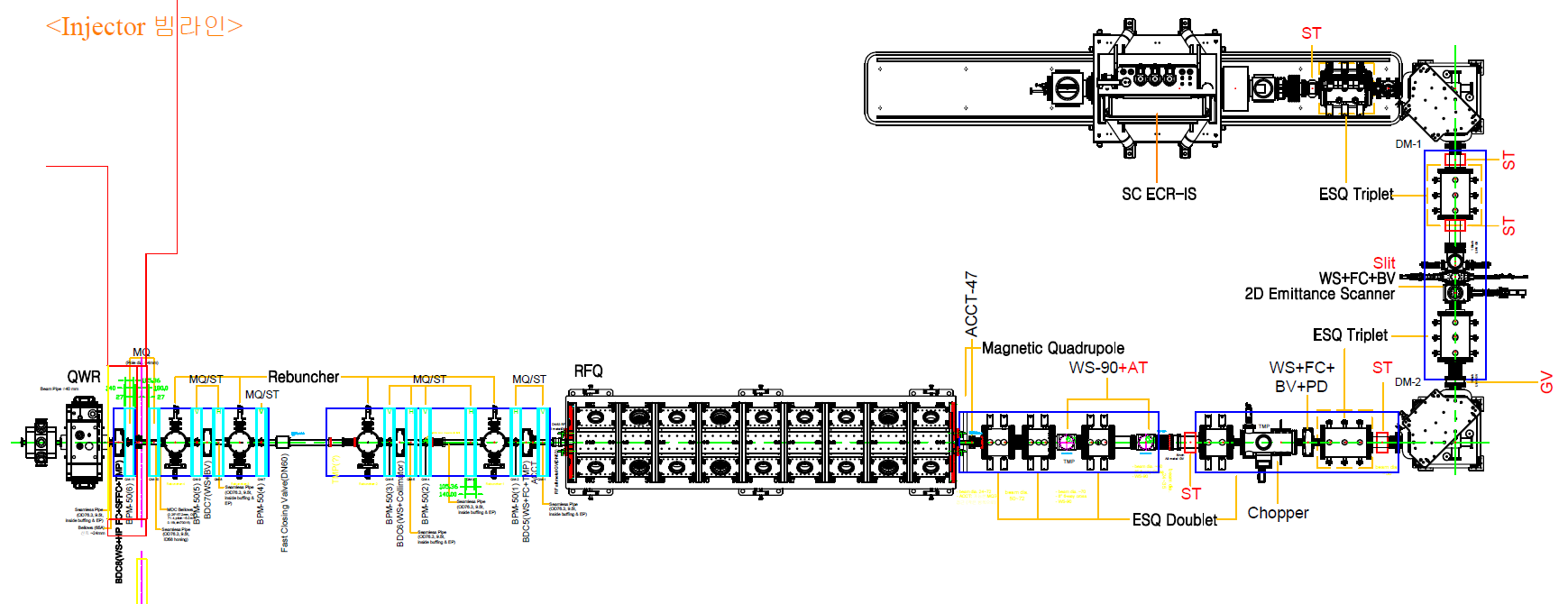 Low energy experimental hall B
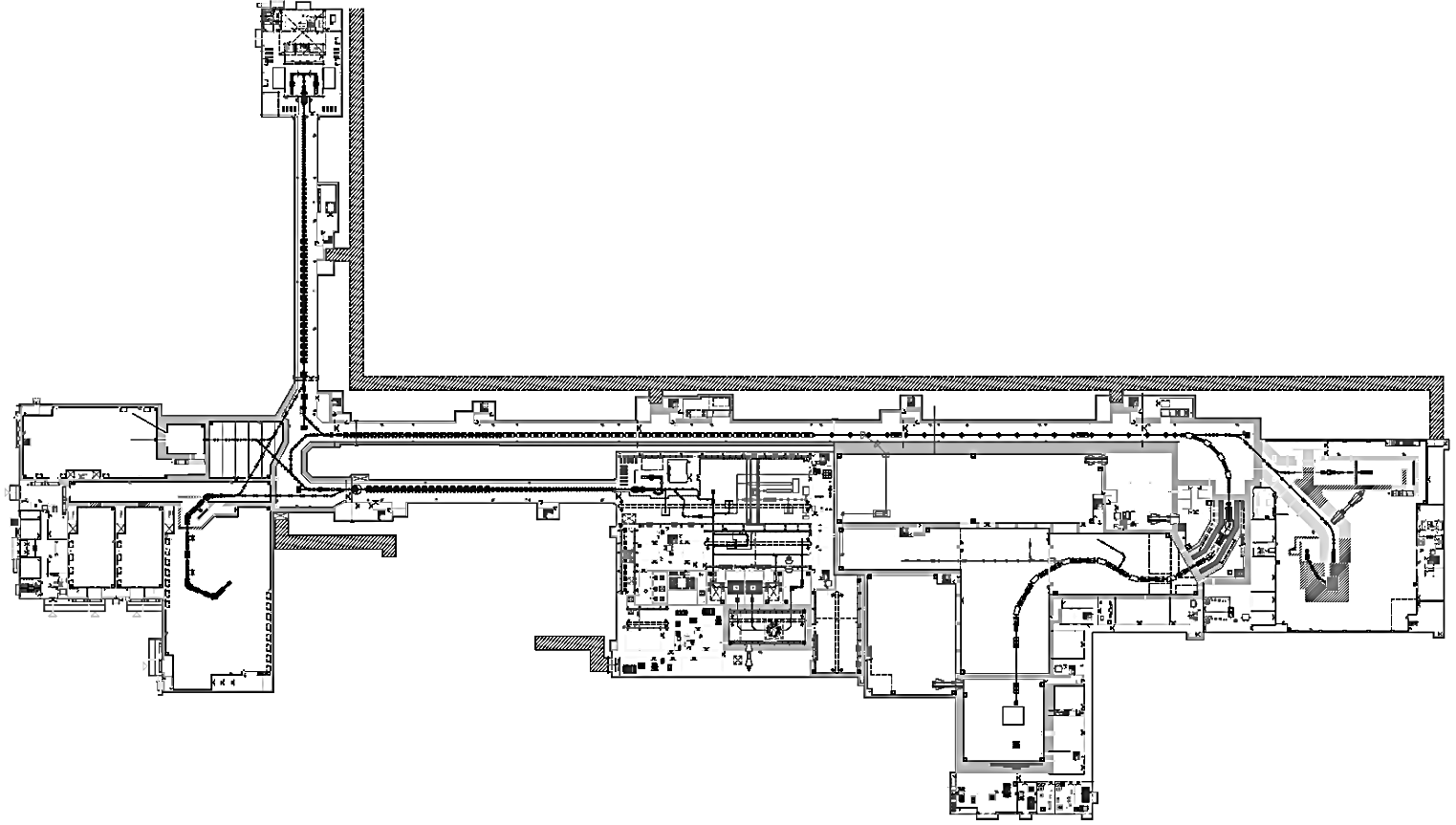 SCL2
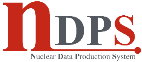 SCL3
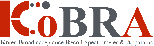 Low energy experimental hall A
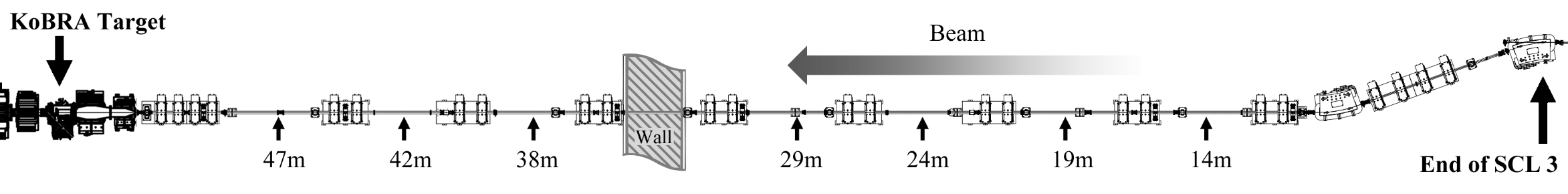 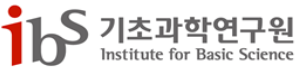 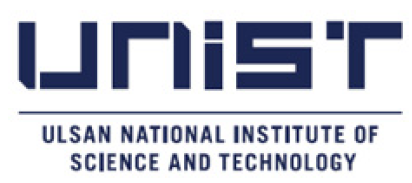 5
2023-04-19
| 2023 KPS |
Pre-Bunching System
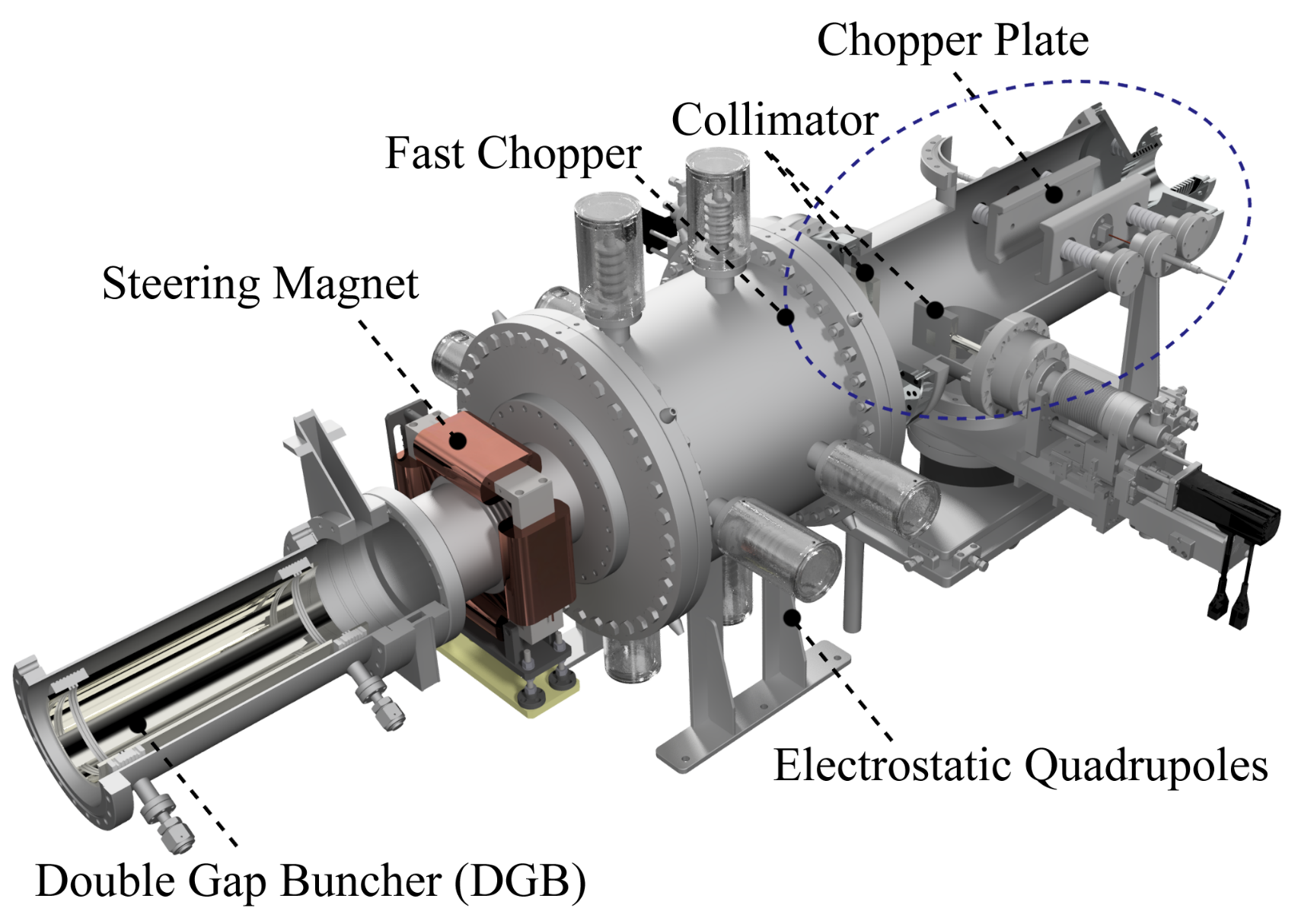 Ion Beam
In order to make TOF (Time-of-Flight) experiments possible in low-energy experimental facilities, it is necessary to reduce the repetition rate and bunch length of the beam. To achieve this, we have installed a pre-bunching system in the LEBT (Low Energy Beam Transport) line.
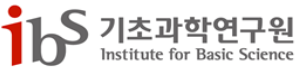 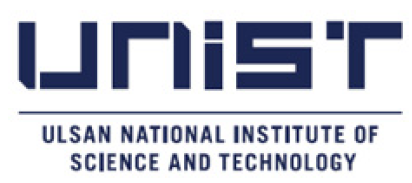 6
2023-04-19
| 2023 KPS |
Basic Concept of Fast Chopper
Initial Energy : 10keV/u
Deflection Plate Length : 250mm
Deflection Plate
Ion Beam
Collimator
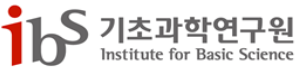 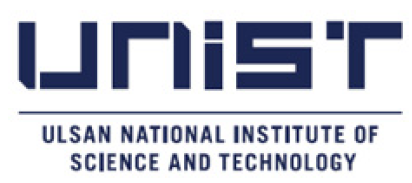 7
2023-04-19
| 2023 KPS |
Basic Concept of Double Gap Buncher (DGB)
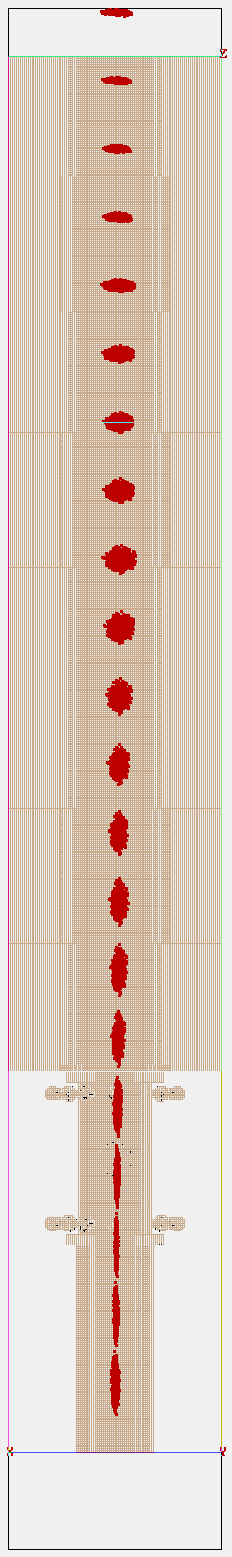 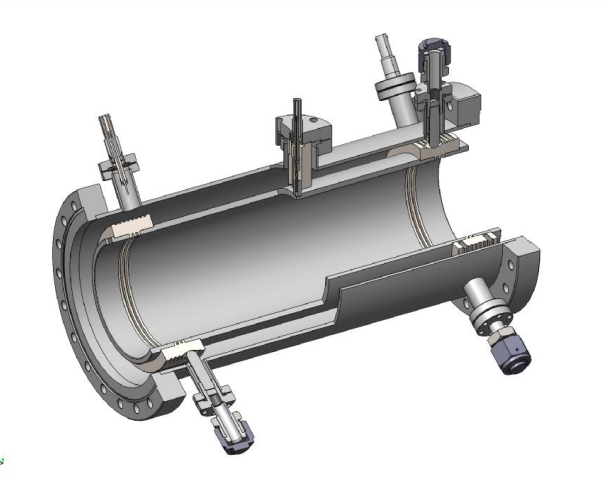 DGB Schematic
RF(2MHz, Max 2500V, in case of the argon beam)
10mm
10mm
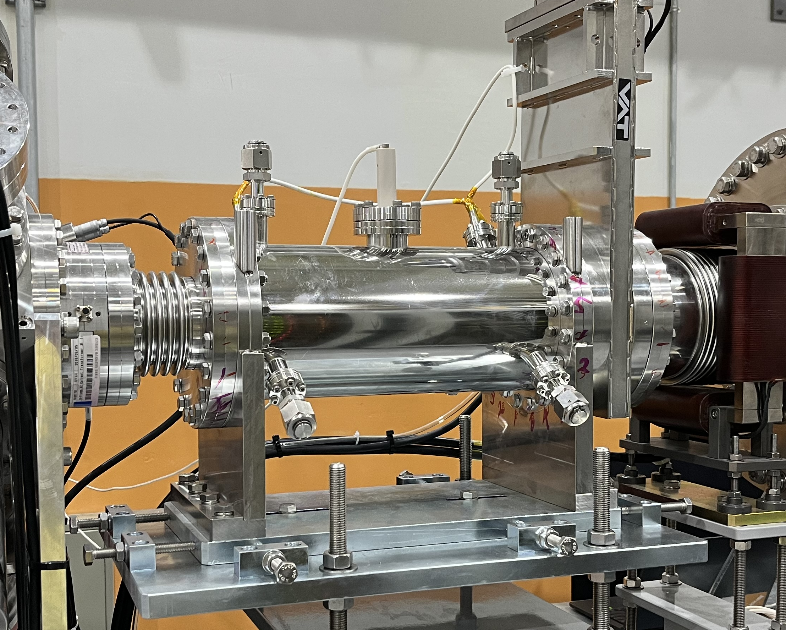 Ground
electrode
Central electrode
Ground
electrode
Simulated by SIMION code
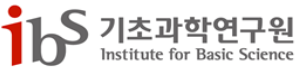 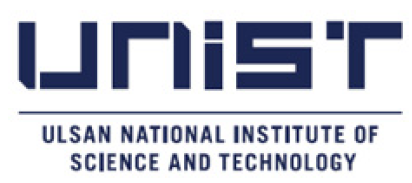 8
2023-04-19
| 2023 KPS |
Rebuncher Optimization
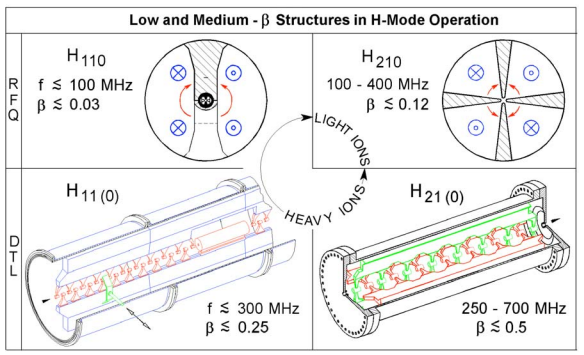 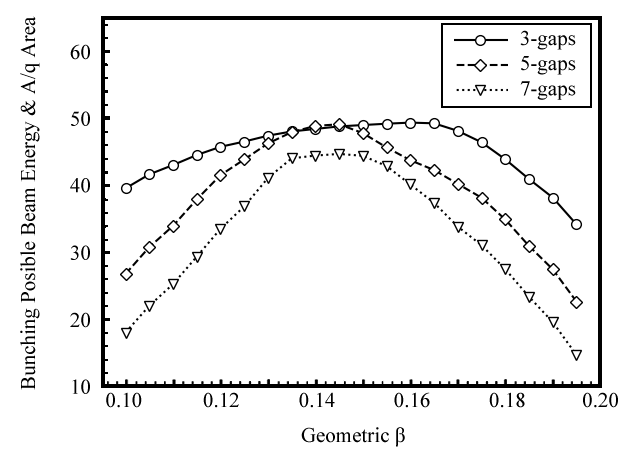 Cavity frequency: 162.5 MHz
Normal conducting rebuncher
Beam with β < 0.1774
RMS RF power: up to 20 kW
IH-DTL has been selected
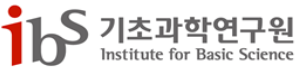 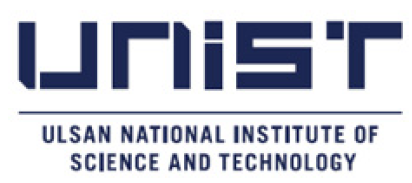 9
2023-04-19
| 2023 KPS |
Rebuncher
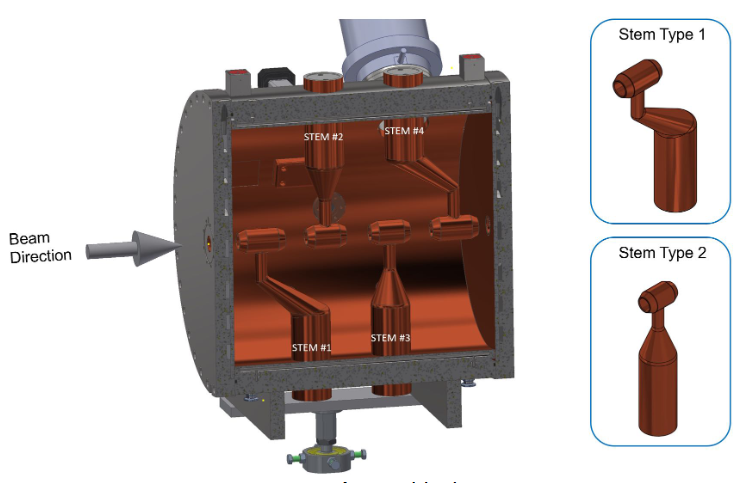 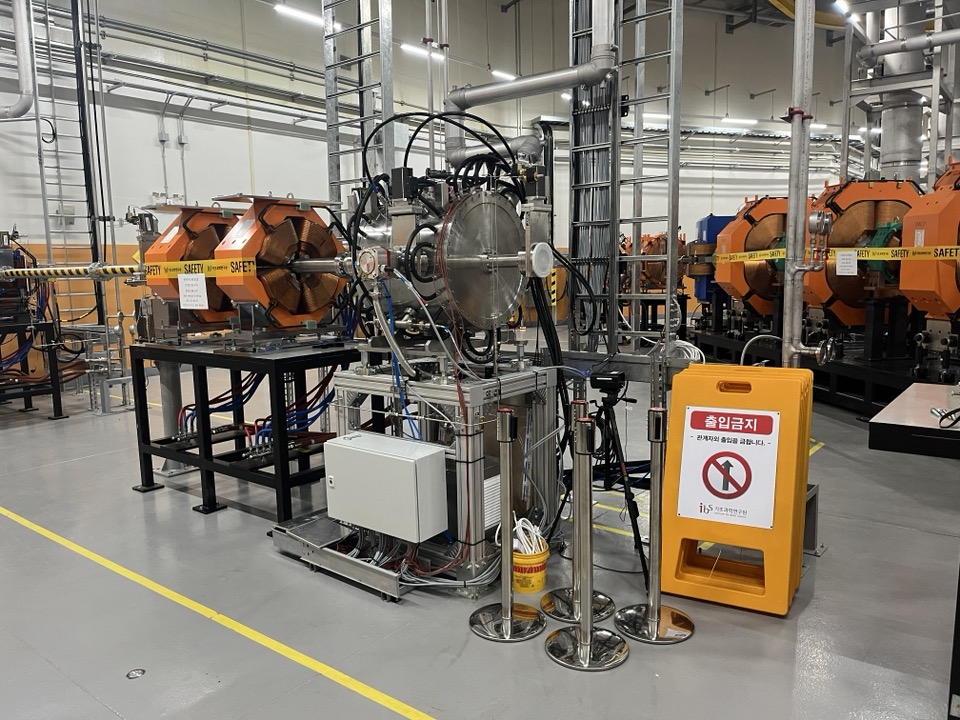 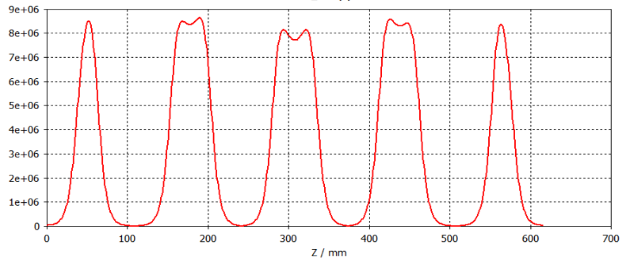 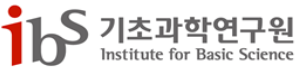 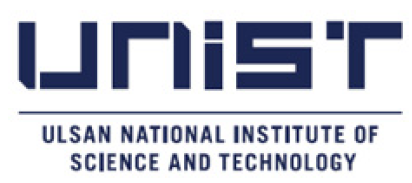 10
2023-04-19
| 2023 KPS |
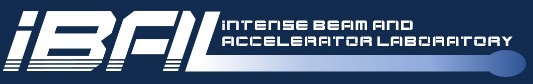 Thank you!
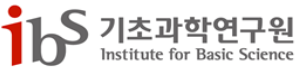 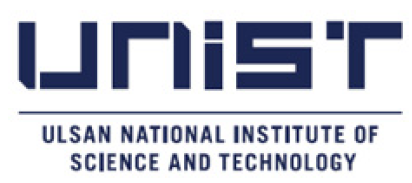